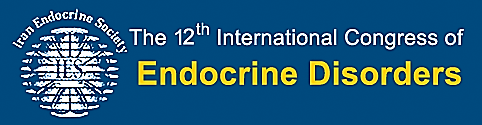 The relation of alexithymia and attachment with HbA1C and self-care in adolescents with type1 diabetes: A sex-specific analysis
Parisa Amiri, Mina Moein-Eslam, Zeinab Shayeghian, Elnaz Hajati, Golshan Amirshekari, Mehrdad Karimi
Research Center for Social Determinants of Health, Research Institute for Endocrine Sciences, Shahid Beheshti University of Medical Sciences, Tehran, Iran.
Background
2
Background
3
Background
Psychological factors and self-care in adolescents
Expectation of positive outcomes
Effective coping
Self-efficacy
Attachment
Family functioning
Alexithymia
4
Background
Alexithymia
Attachment
secure
insecure
difficulty identifying feelings (DIF)
difficulty describing feelings (DDF)
externally oriented thinking (EOT)
5
[Speaker Notes: تفکر متمرکز بر تجارب بیرونی]
Background
The effect of alexithymia and attachment on self-care in chronic diseases  it seems reasonable that type 1 diabetes can be affected by these two factors
Fewer studies conducted on alexithymia and attachment in type 1 diabetes management
Poorer adherence and metabolic control in girls
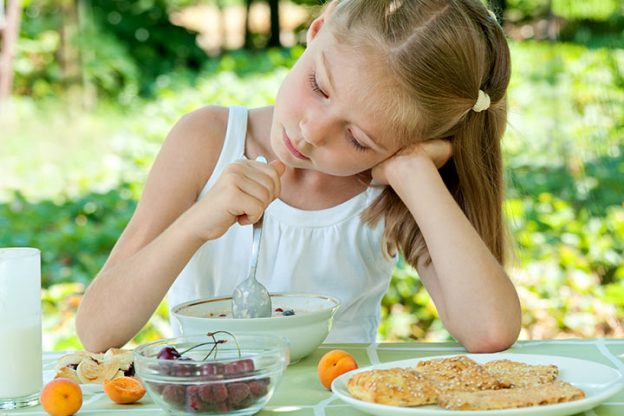 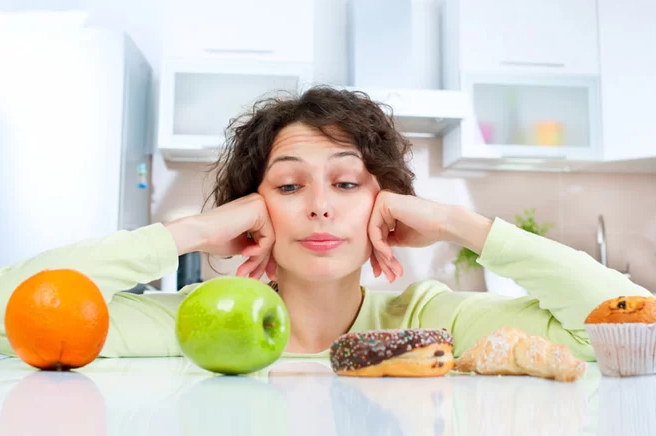 6
Gap of the literature and purpose
Lack of studies (specially gender-specific)
on alexithymia and attachment with type 1 diabetes management
Investigating the gender-specific relationship between alexithymia and attachment with self-care and blood glucose level in a sample of Tehranian adolescents
Lack of studies on clarifying psychological dimensions of the managing of diabetes type 1 in a Eastern-Mediterranean population
7
Materials and Methods
Adolescents, aged 12-18 years, with type 1 diabetes

From diabetes clinics in Tehran and the Iranian Diabetes Society

 Between February 2015 and January 2016
8
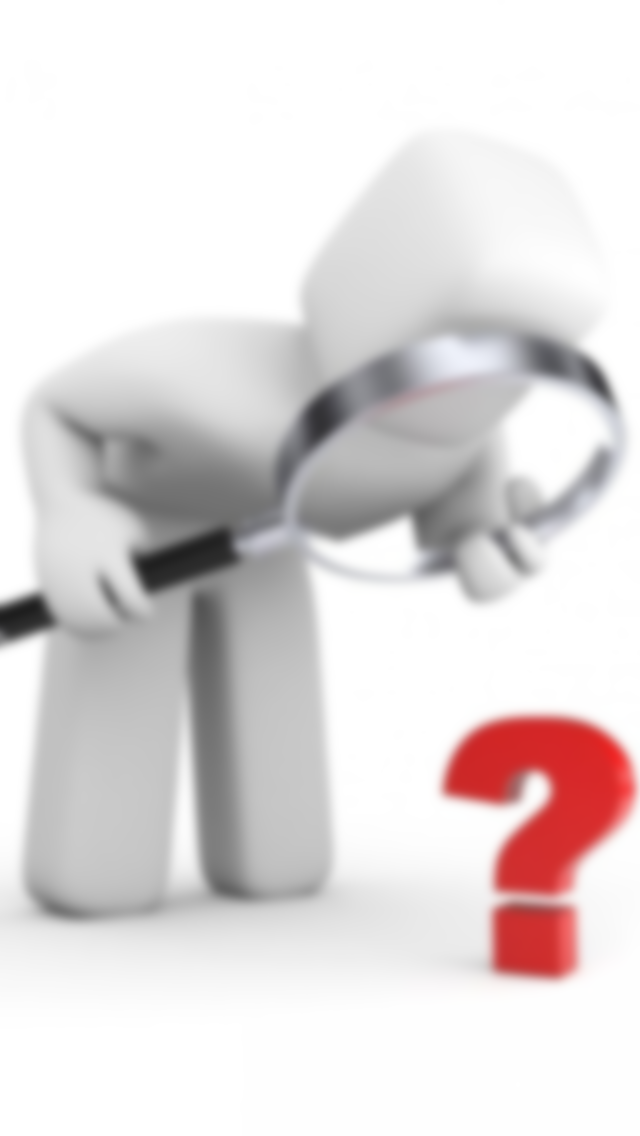 Measures
Alexithymia: the Iranian version of Toronto alexithymia scale (TAS-20)

Attachment: the Iranian version of Inventory of parent and peer attachment (IPPA)

Diabetes management: Farsi version of Summary of Diabetes Self-Care Activities Scale (SDSCA) and Glycated Hemoglobin Measurement (HbA1c)
9
Conceptual framework
DIF
Alexithymia
DDF
EOT
Self-Care
Trust
HbA1C
Attachment to mother
Communication
Alienation
Attachment
Trust
Attachment to father
Communication
Alienation
Trust
Attachment to peer
Communication
Alienation
10
[Speaker Notes: مدل رگرسیونی]
Statistical analysis
Descriptive statistics: the frequencies (%) for categorical data and mean ± SD for continuous variables

Independent samples t-test for comparing the mean between girls and boys

Simple and multiple regression analysis for evaluating the relationship between HbA1c and SCSDA (as dependent variables) with alexithymia and attachment (as independent variables)

Software: IBM SPSS Statistics 23
11
Results
Table 1. Socio-demographic and clinical characteristics of patients with T1DM (n=150)
12
Results
Attachment to mother
Attachment to father
Attachment to peer
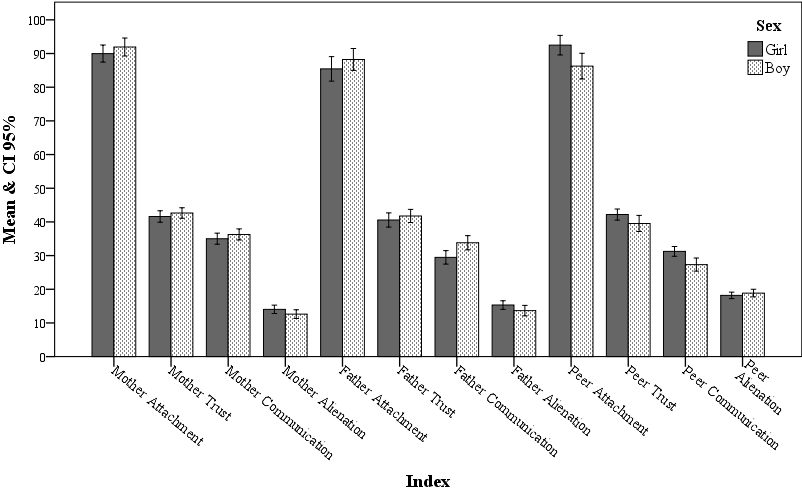 **
*
**
P<0.01, ** p<0.05
Figure1. comparison of two genders on attachment (mother, father and peer)
13
Results
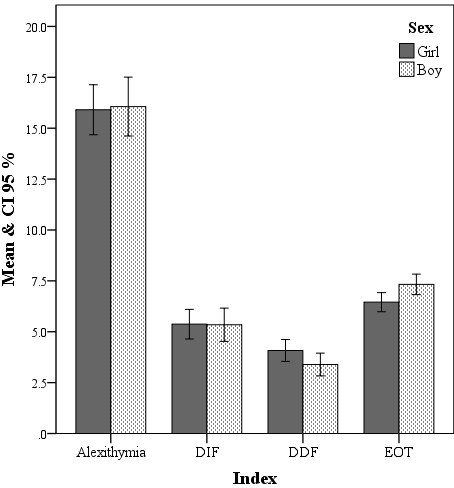 Figure2. Comparison of two genders on alexithymia
14
Results
Table 1. Simple and multiple linear regression results (β (SE)) for predicting of HbA1C by attachment (mother, father and peer).
* P<0.01, ** p<0.05, adjustment was conducted by age, BMI and parent history of diabetes.
15
Results
Table 2. Simple and multiple regression results (β (SE)) for predicting of SCSDA by attachment (mother, father and peer)
16
* P<0.01, ** p<0.05, adjustment was conducted by age, BMI and parent history of diabetes.
Results
Table 3. Simple and multiple linear regression results (β (SE)) for predicting of HbA1C by alexithymia
* P<0.01,  ** p<0.05,  adjustment was conducted by age, BMI and parent history of diabetes.
17
Results
Table 4. Simple and multiple regression results (β (SE)) for predicting of SCSDA by alexithymia
* P<0.01, ** p<0.05, adjustment was conducted by age, BMI and parent history of diabetes.
18
Conclusions
Blood glucose levels in girls are associated with their psychological status; this association in boys was just indirect via their self-care.

The key role of mothers in predicting metabolic control and predicting role of alexithymia in self-care of adolescents of both genders are consistent with those documented in existing literature.

Boys need more support resources and girls are more independent in their responsibilities to control diabetes.

Alexithymia may interfere with self-care and blood glucose levels in adolescents with type 1 diabetes via a gender-specific pattern.

Providing a gender-tailored relationship with parents and friends may result in better management of diabetes in this age group and could be useful for designing future health promotion strategies and programs.
19
Thanks for your attention
20